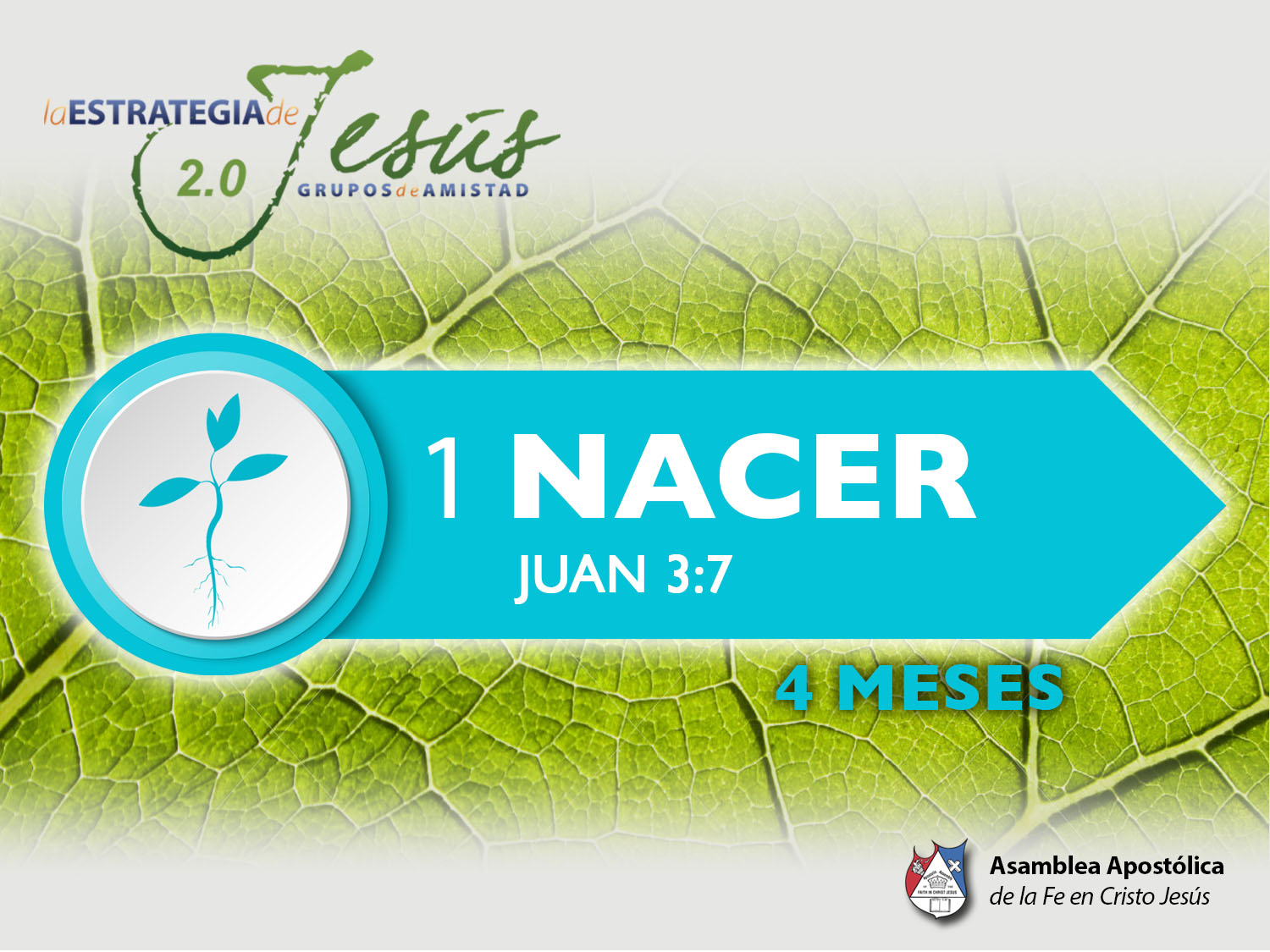 LA ORACIÓN SEGUNDA PARTE
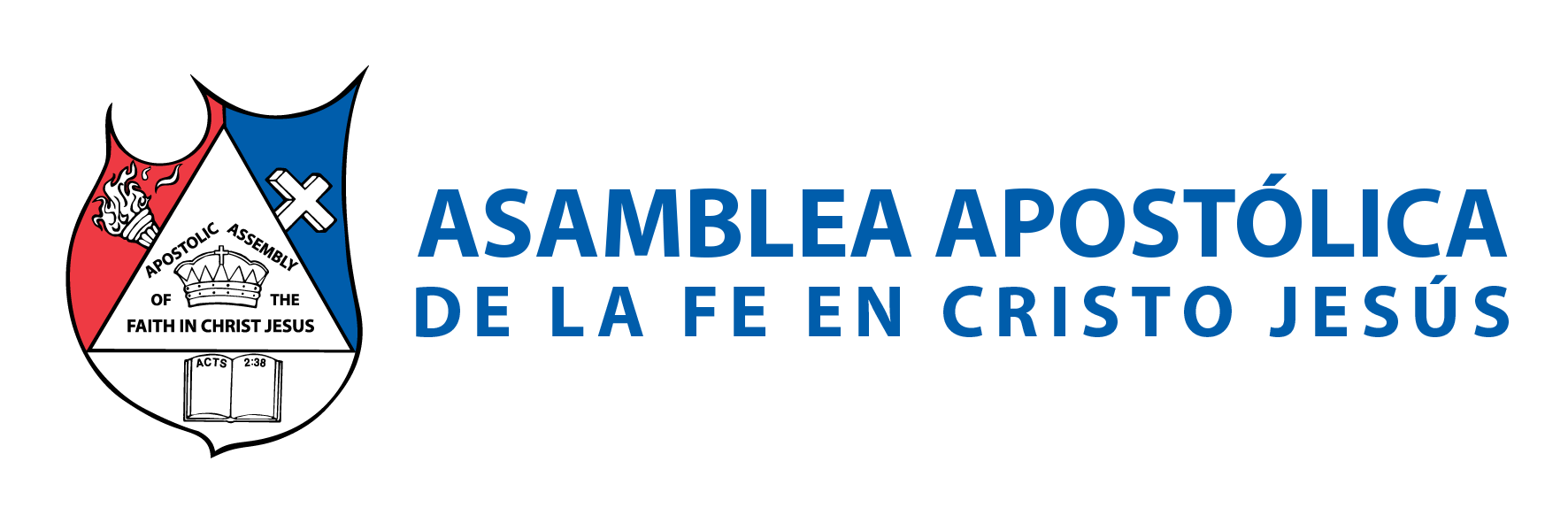 BASE BÍBLICA:
 
Santiago 4:3 “Pedís, y no recibís, porque pedís mal, para gastar en vuestros deleites y pecados”.
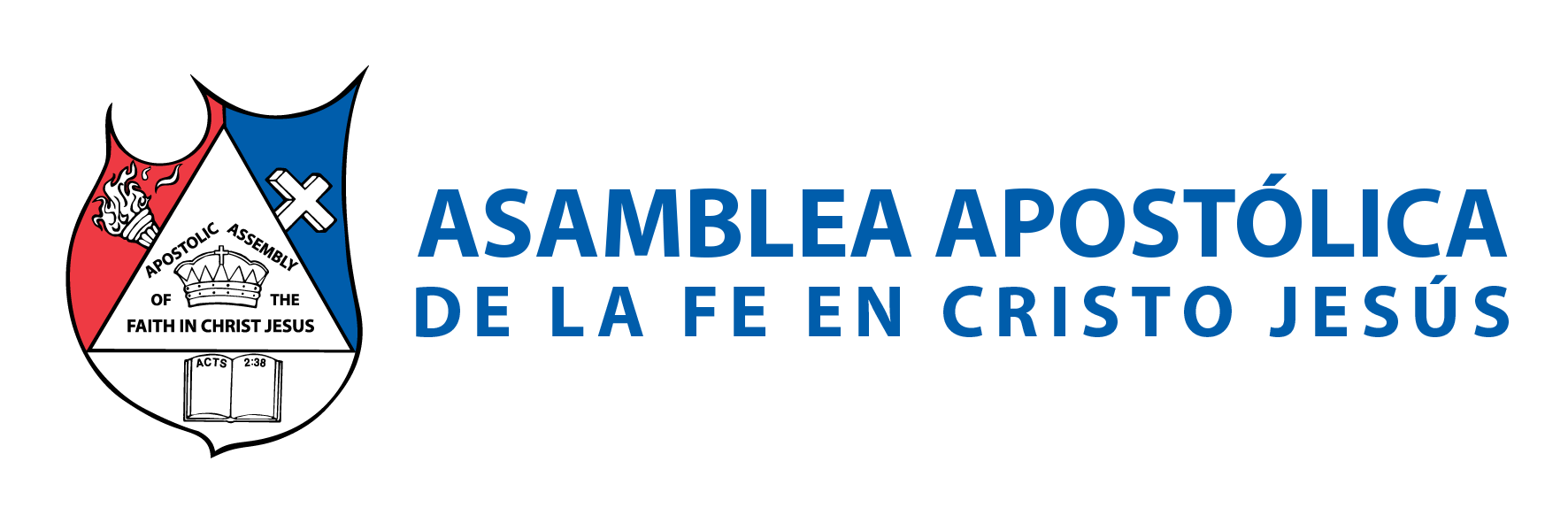 INTRODUCCIÓN 
Dios siempre responde las oraciones. A veces dice que si, a veces dice espera un poco; y otras veces dice no. Esta última respuesta, es la que nadie quiere comprender; pero debemos entender que un No de Dios tiene su por qué, ya que Dios mira nuestros corazones, y no solo oye nuestras peticiones. 
“Y Jehová respondió a Samuel: No mires a su parecer, ni a lo grande de su estatura, porque yo lo desecho; porque Jehová no mira lo que mira el hombre; pues el hombre mira lo que está delante de sus ojos, pero Jehová mira el corazón”. 1ra. Samuel 16:7.
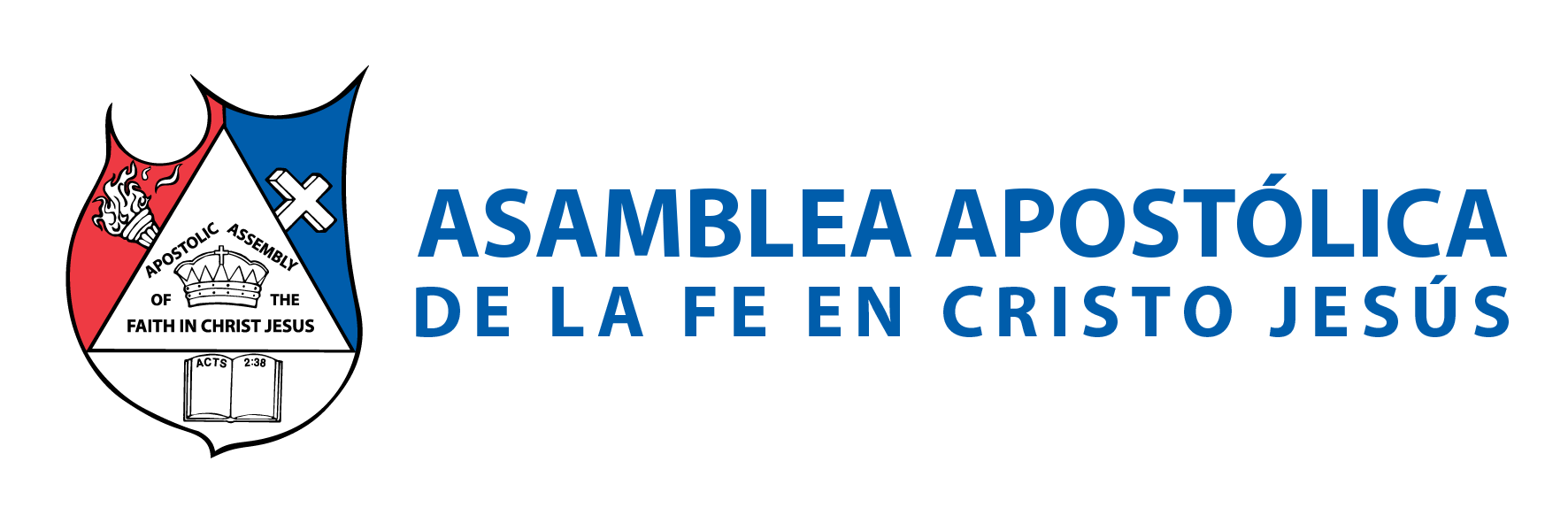 Las oraciones para pedir el mal de otro, a menudo son disfrazadas de petición de justicia a Dios; pero como Dios pesa los corazones, aún cuando el que la haga sea un profeta como Balaam; no serán contestadas positivamente. 
Números 22:12 “Entonces dijo Dios a Balaam: No vayas con ellos, ni maldigas al pueblo, porque bendito es”.
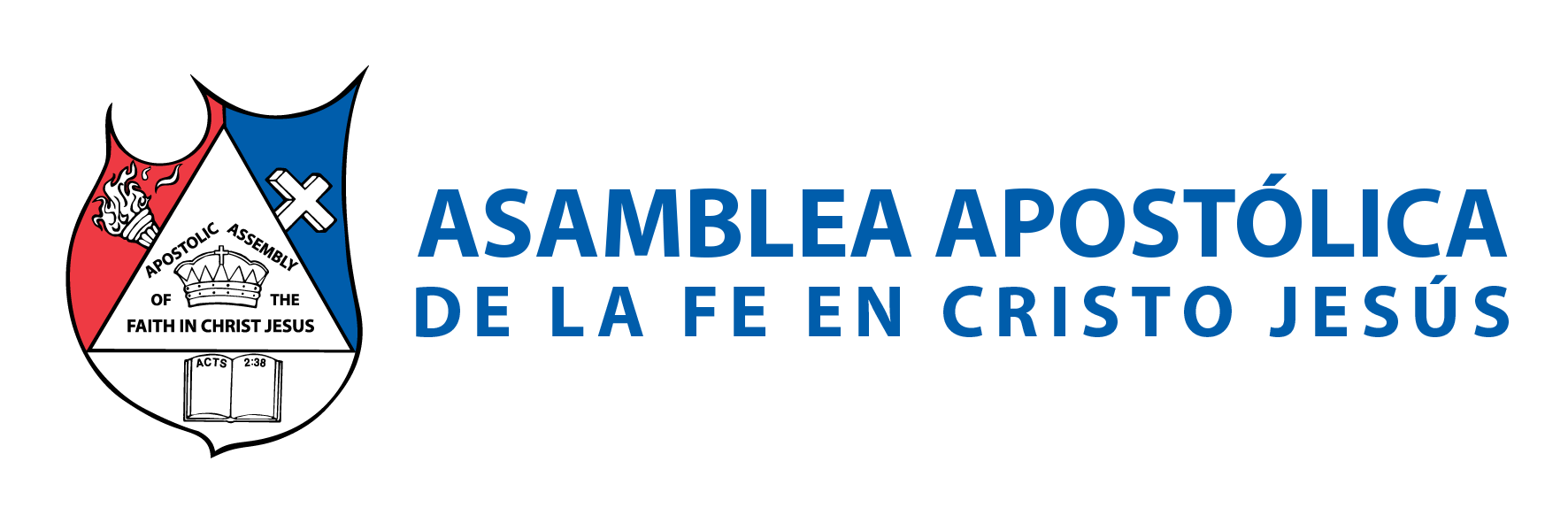 I.- LO QUE DETIENE LA ORACIÓN 
EL PECADO. Isaías 1: 15: “Cuando extendáis 
vuestra manos, yo esconderé de vosotros mis ojos; asimismo cuando multipliquéis la oración, yo no oiré; llenas están de sangre vuestra manos”. 
B. PROBLEMAS MATRIMONIALES. 1 de Pedro 3:7: “vosotros, maridos, igualmente, vivid con ellas sabiamente, dando honor a la mujer como a un vaso más frágil, y como a coherederas de la gracia de la vida, para que vuestras oraciones no tengan estorbo”. Colosenses 3:18-19: “Casadas estad sujetas a vuestros maridos, como conviene en el Señor. Maridos, amad a vuestras mujeres, y no seáis ásperos con ellas”.
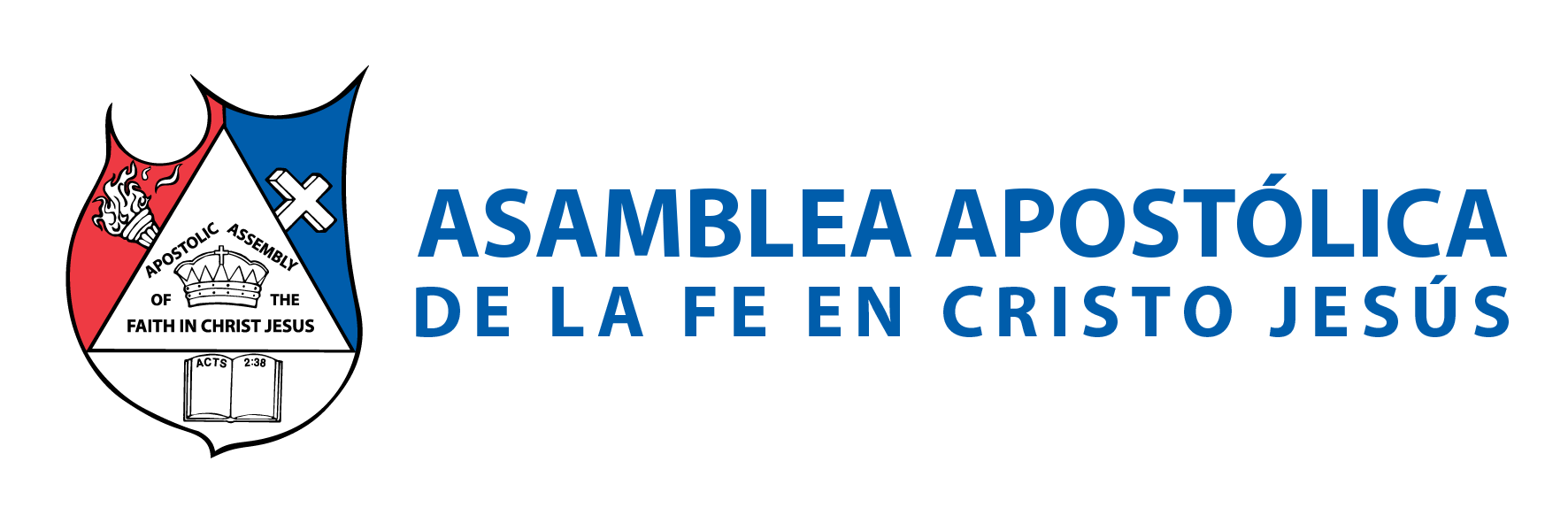 C. CUANDO HAY DESOBEDIENCIA 
“Porque como pecado de adivinación es la rebelión, y como ídolos e idolatría la obstinación. Por cuanto tú desechaste la palabra de Jehová, él también te ha desechado para que no seas rey”. 1 Samuel 15:23 
Colosenses 3:20: “Hijos, obedeced a vuestros padres en todo, porque esto agrada al Señor”. 
Efesios 6:1-3 “Hijos, obedeced en el Señor a vuestros padres, porque esto es justo. Honra a tu padre y a tu madre, que es el primer mandamiento con promesa; para que te vaya bien, y seas de larga vida sobre la tierra”.
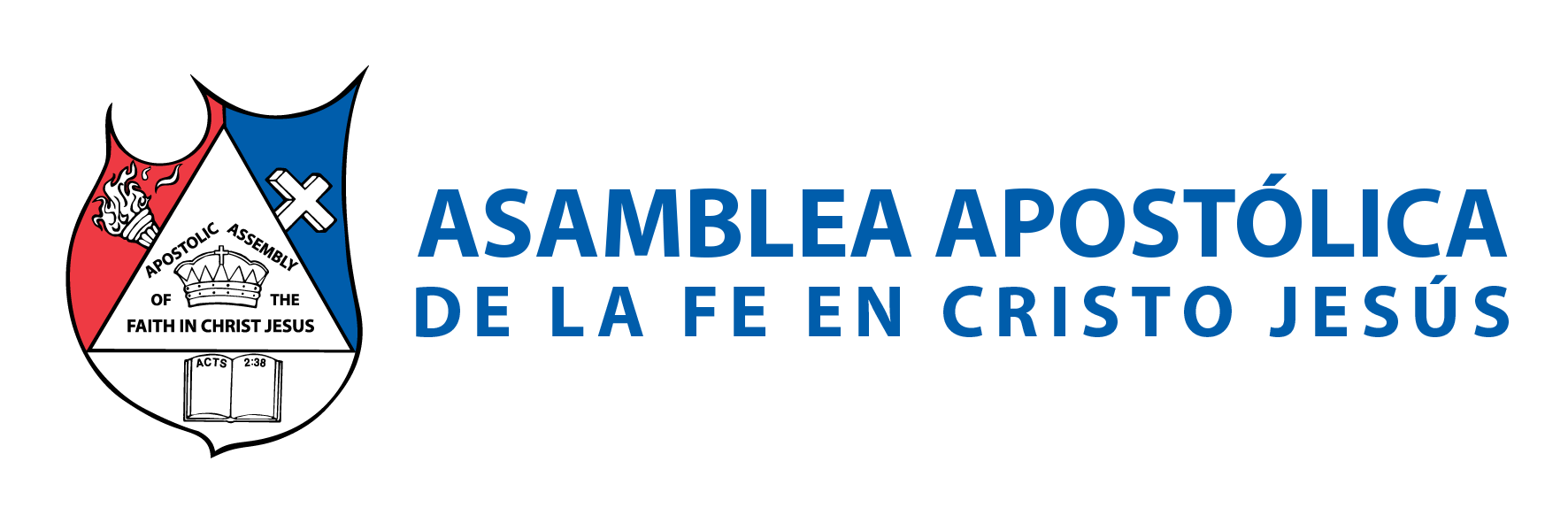 D. CUANDO NO USAS SU NOMBRE 
Salmos 72:17 dice: “Será su nombre para siempre, Se perpetuará su nombre mientras dure el sol. Benditas serán en él todas las naciones; Lo llamarán bienaventurado”. 
Juan 14:13: “Y todo lo que pidiereis al Padre en mi nombre, lo haré, para que el Padre sea glorificado en el Hijo”. 
Juan 14:14: “Si algo pidiereis en mi nombre, yo lo haré”.
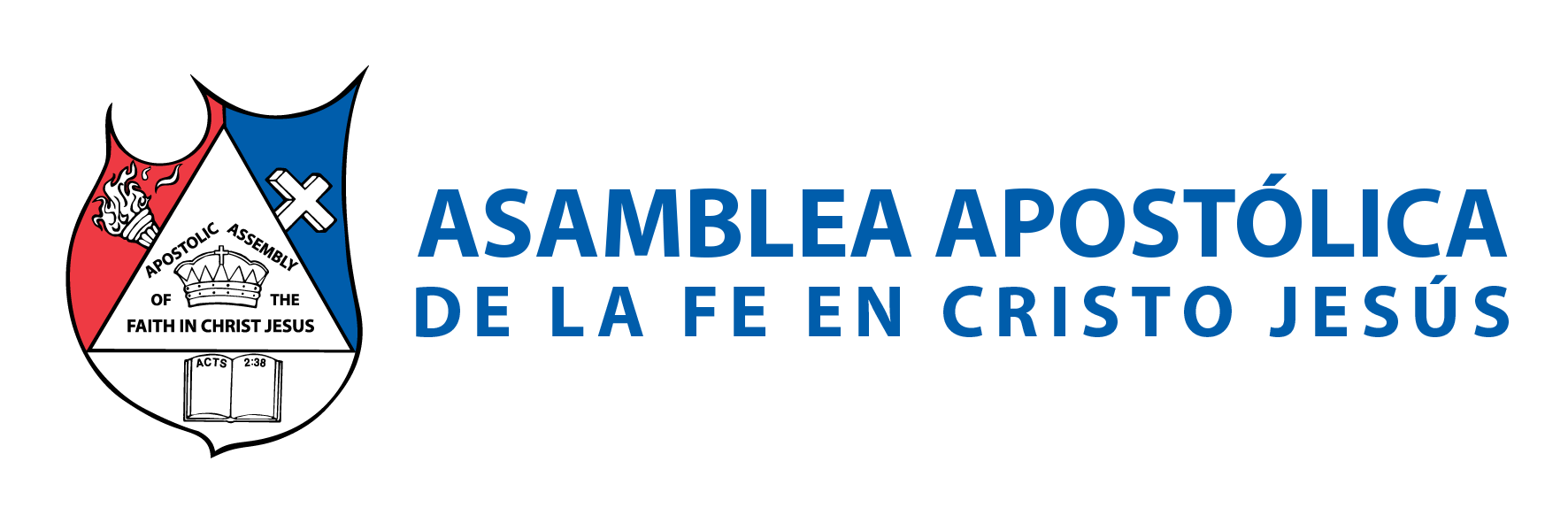 Juan 16:24: “hasta ahora nada habéis pedido en mi nombre; pedid, y recibiréis, para que vuestro gozo sea cumplido”. 
Filipenses 2:9,10: “Por lo cual Dios le exaltó hasta lo sumo, y le dio un nombre que es sobre todo nombre para que en el nombre de Jesús se doble toda rodilla de los que están en los cielos, y en la tierra, y debajo de la tierra”. 
Si no se usa ese nombre, NO puede haber respuesta; no hay sanidad, no viene la liberación; ni hay respuesta de parte de Dios. Está demostrado, que invocar los pronombres de padre, hijo y espíritu santo; no tiene autoridad. Que solo el nombre de Jesús, tiene poder y autoridad.
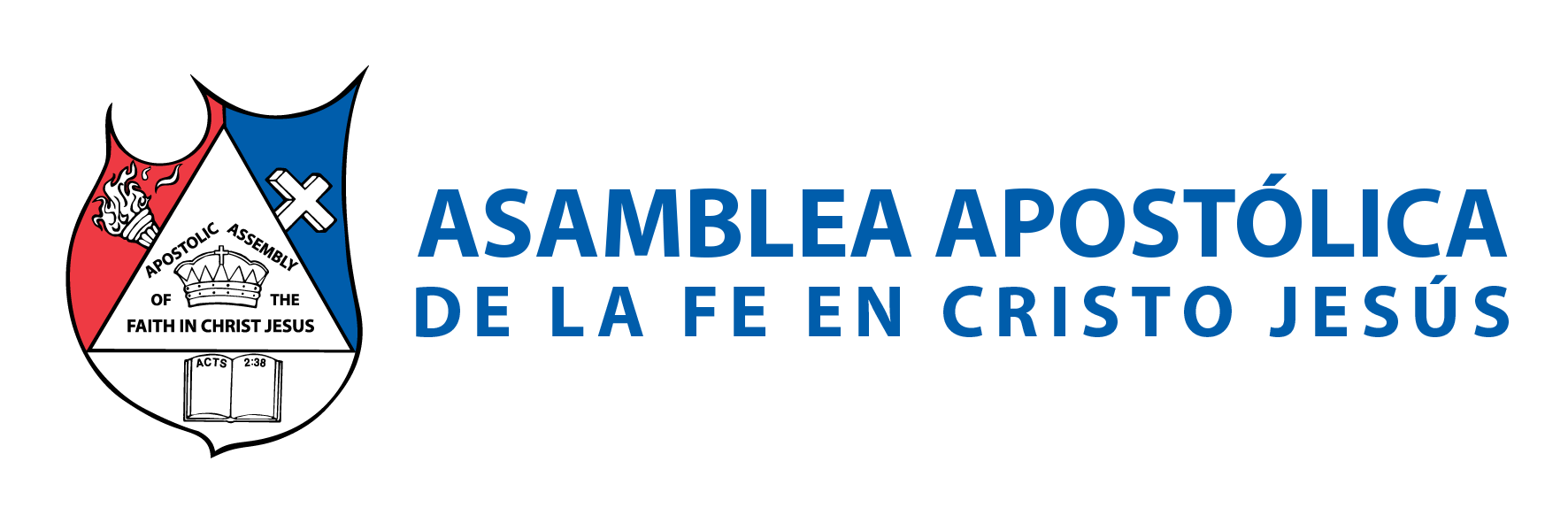 San Mateo 12:21: “Y en su nombre esperarán los gentiles”.  
San Mateo 18:20: “Porque donde están dos o tres congregados en mi nombre, allí estoy yo en medio de ellos”. 
Lucas 10:17: “Volvieron los setenta con gozo, diciendo: Señor, aun los demonios se nos sujetan en tu nombre”. 
Marcos 16:17-18 Jesús declara: “Y estas señales seguirán a los que creen: En mi nombre echarán fuera demonios; hablarán nuevas lenguas; tomarán en las manos serpientes, y si bebieren cosa mortífera, no les hará daño; sobre los enfermos pondrán sus manos, y sanarán”.
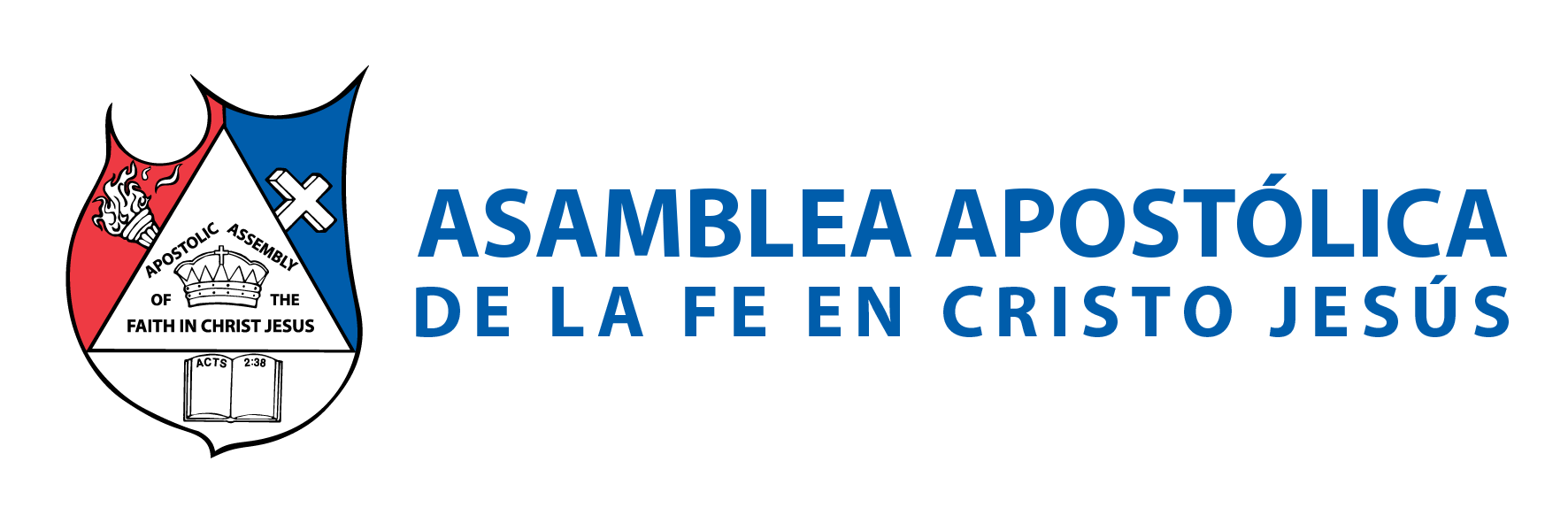 E. CUANDO HAY INCREDULIDAD 
Juan 9:31: “Y sabemos que Dios no oye a los pecadores; pero si alguno es temeroso de Dios, y hace su voluntad, a ése oye”. 
Hebreos 3:19 “Y vemos que no pudieron entrar a causa de incredulidad”. 
Hebreos en el 11:6 nos especifica que: “Pero sin fe es imposible agradar a Dios”.
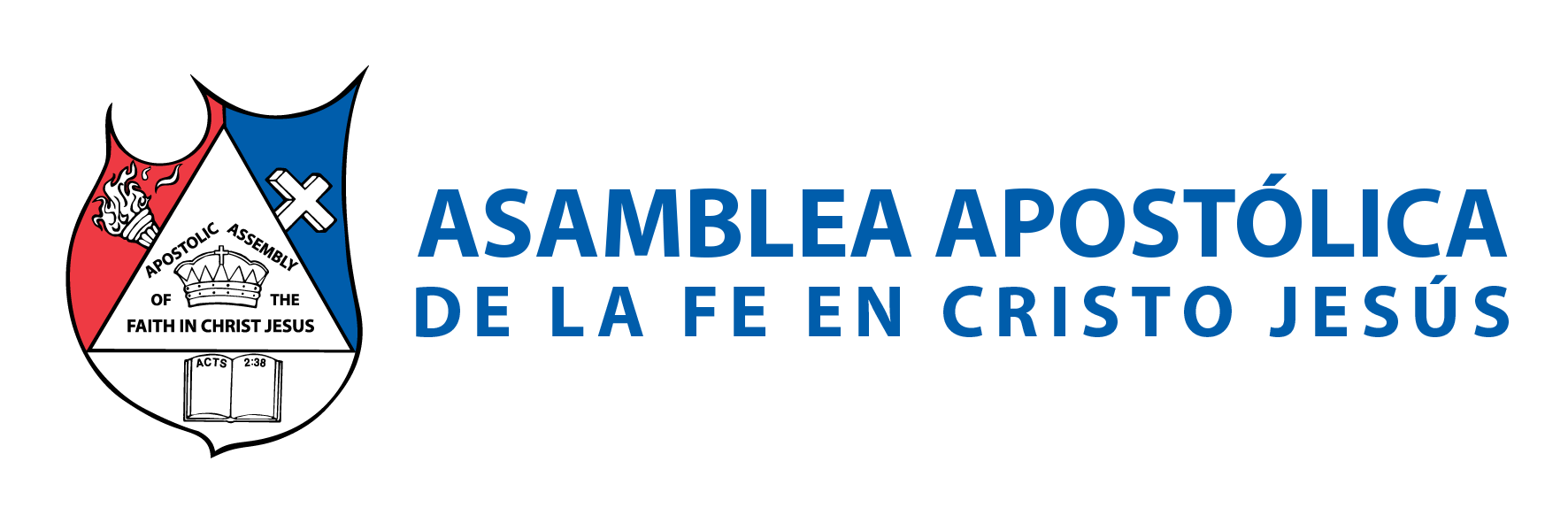 F. OTRAS CAUSAS 
La desobediencia en cualquiera de sus formas, la ingratitud, el pedir cosas que no sean para agradar a Dios, cuando no perdonamos, cuando nuestros hechos no agradan a Dios. Veamos los siguientes: 
1. FALTA DE PERDÓN. Marcos 11:25,26: “Y cuando estéis orando, perdonad, si tenéis algo contra alguno, para que también vuestro Padre que está en los cielos os perdone a vosotros vuestras ofensas. Porque si vosotros no perdonáis, tampoco vuestro Padre que está en los cielos os perdonará vuestras ofensas”.
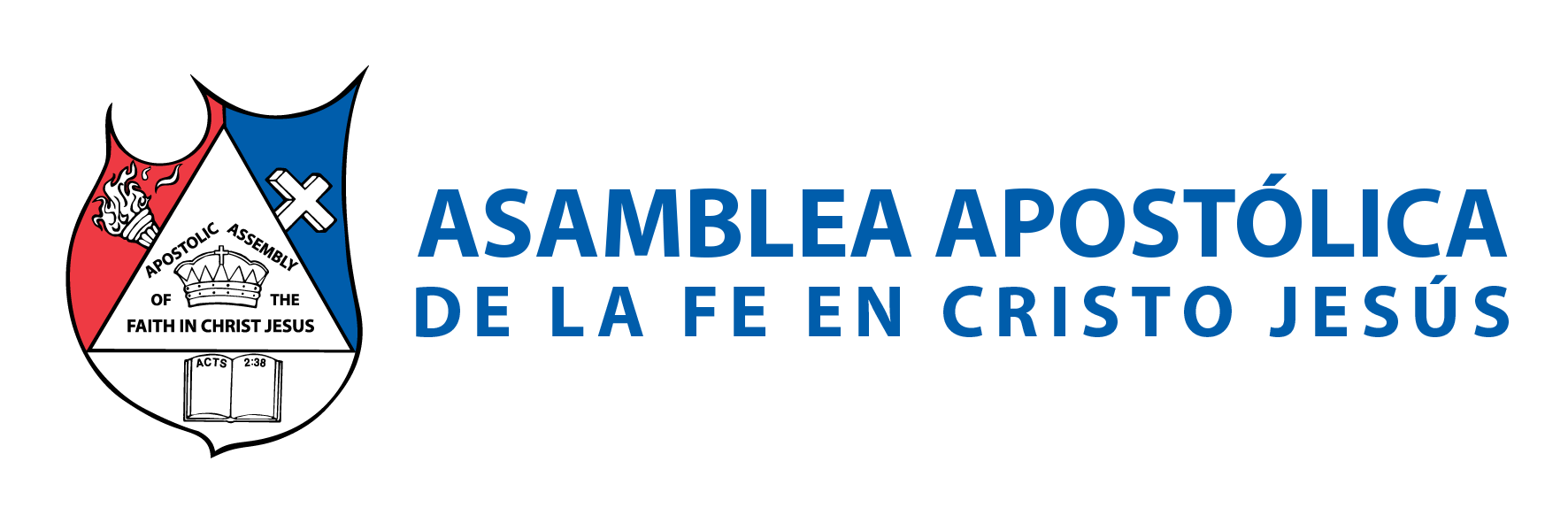 2. PEDIR PARA NUESTROS DELEITES. Santiago 4:3: “Pedís, y no recibís, porque pedís mal, para gastar en vuestros deleites”. 
3. NO GUARDAR SUS MANDAMIENTOS. “y cualquiera cosa que pidiéremos la recibiremos de él, porque guardamos sus mandamientos, y hacemos las cosas que son agradables delante de él. Y este es su mandamiento: Que creamos en el nombre de su Hijo Jesucristo, y nos amemos unos a otros como nos lo ha mandado”. 1 Juan 3:22,23. 
4. POR CAER EN EL AFÁN. “Por nada estéis afanosos, sino sean conocidas vuestras peticiones delante de Dios en toda oración y ruego, con acción de gracias”. Filipenses 4:6.
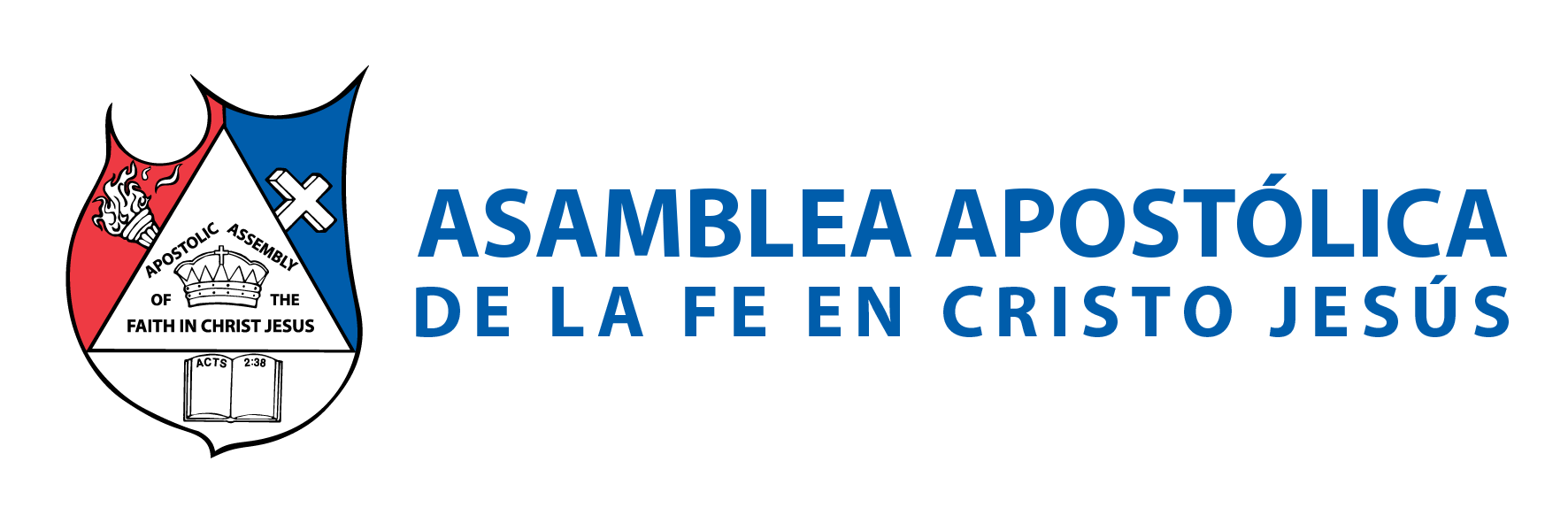 5. POR NO DELEITARTE EN LAS COSAS DE DIOS. “Deléitate asimismo en Jehová,Y él te concederá las peticiones de tu corazón”. Salmos 37:4. 
6. NO TENER REVERENCIA. “Y Cristo, en los días de su carne, ofreciendo ruegos y súplicas con gran clamor y lágrimas al que le podía librar de la muerte, fue oído a causa de su temor reverente”. Hebreos 5:7.
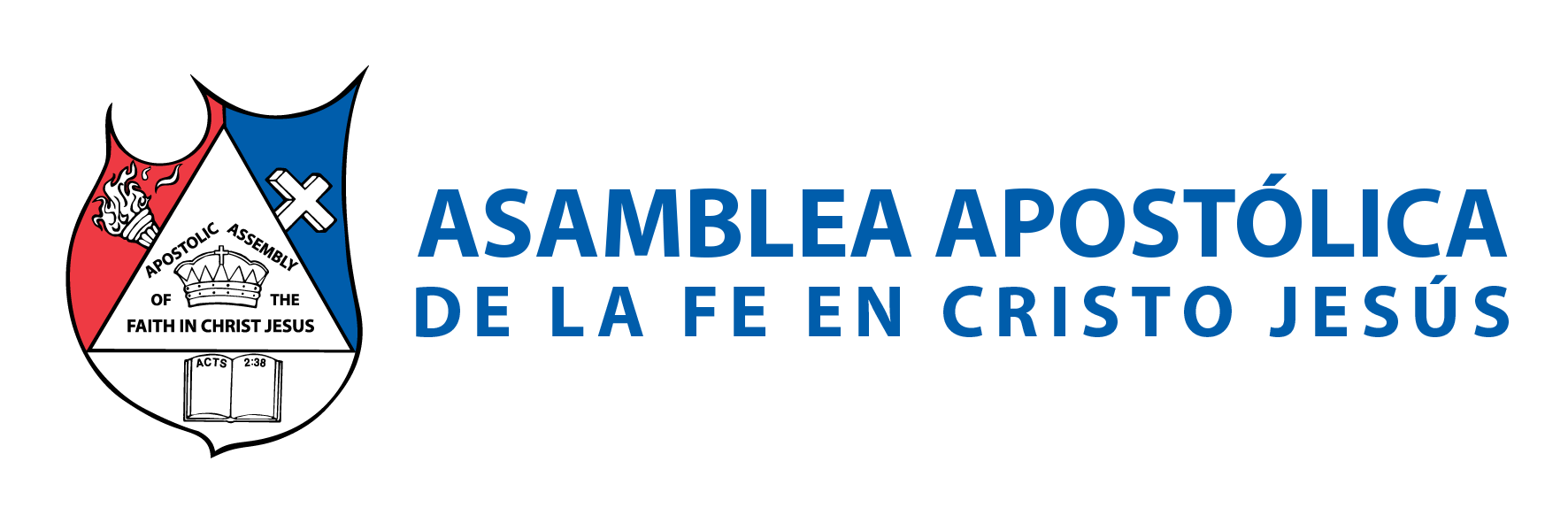 7. CUANDO HAY OPOSICION DEL ENEMIGO. Daniel 10:12-13: “Entonces me dijo: Daniel, no temas; porque desde el primer día que dispusiste tu corazón a entender y a humillarte en la presencia de tu Dios, fueron oídas tus palabras; y a causa de tus palabras yo he venido. Mas el príncipe del reino de Persia se me opuso durante veintiún días; pero he aquí Miguel, uno de los principales príncipes, vino para ayudarme, y quedé allí con los reyes de Persia”. 
En el caso de Daniel la oración fue contestada inmediatamente solo que la oposición del enemigo retrasó la contestación pero Daniel no se rindió, oraba 3 veces al día porque confiaba en su Dios y que lo que pedía era algo para bendición.
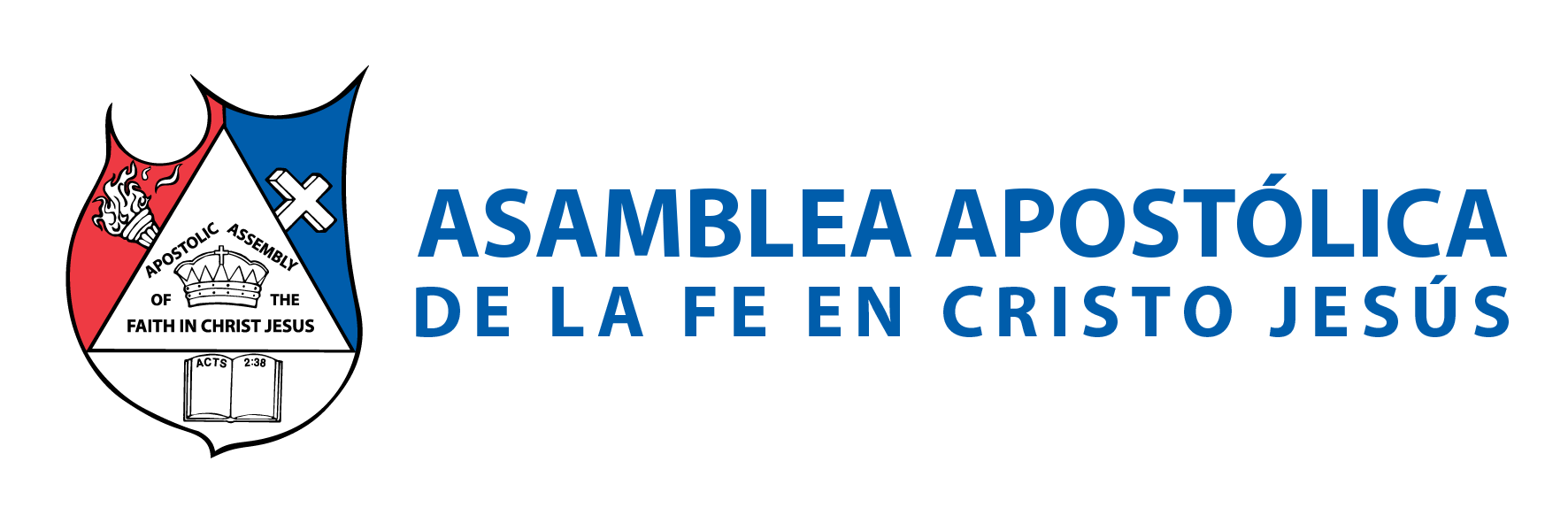 II.- QUÉ ORACIONES PODEMOS HACER DIARIAMENTE 
DAR GRACIAS AL LEVANTARNOS. Job 8:5-6: 
“Si tú de mañana buscares a Dios, Y rogares al Todopoderoso; Si fueres limpio y recto, Ciertamente luego se despertará por ti, Y hará próspera la morada de tu justicia. 
B. DAR GRACIAS POR LOS ALIMENTOS. 1 de Timoteo 4:3: “prohibirán casarse, y mandarán abstenerse de alimentos que Dios creó para que con acción de gracias participasen de ellos los creyentes y los que han conocido la verdad”.
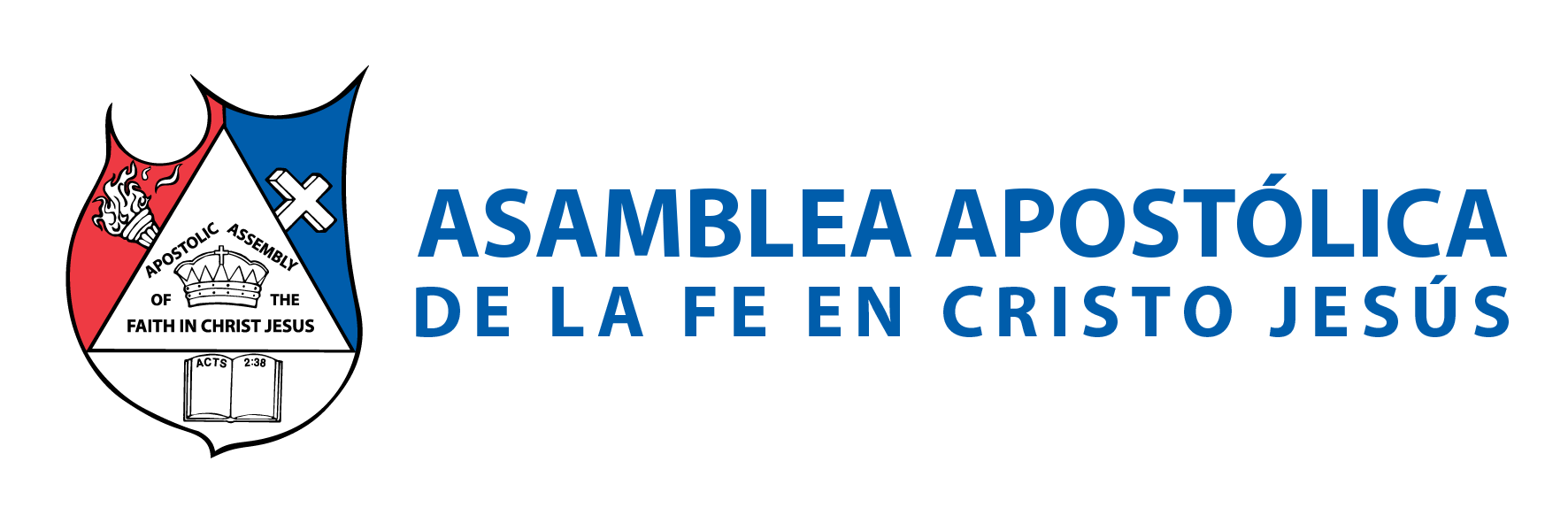 C. DAR GRACIAS AL DORMIR. Salmos 3:5: “Yo me acosté y dormí, Y desperté, porque Jehová me sustentaba”. 
D. ORAR POR LAS AUTORIDADES. 1 de Timoteo 2:1-2: “Exhorto ante todo, a que se hagan rogativas, oraciones, peticiones y acciones de gracias, por todos los hombres; por los reyes y por todos los que están en eminencia, para que vivamos quieta y reposadamente en toda piedad y honestidad”.  
E. ORAR POR LA IGLESIA PARA QUE DIOS LA MANTENGA SANA. 1 de Tesalonicenses 1:2: “Damos siempre gracias a Dios por todos vosotros, haciendo memoria de vosotros en nuestras oraciones”.
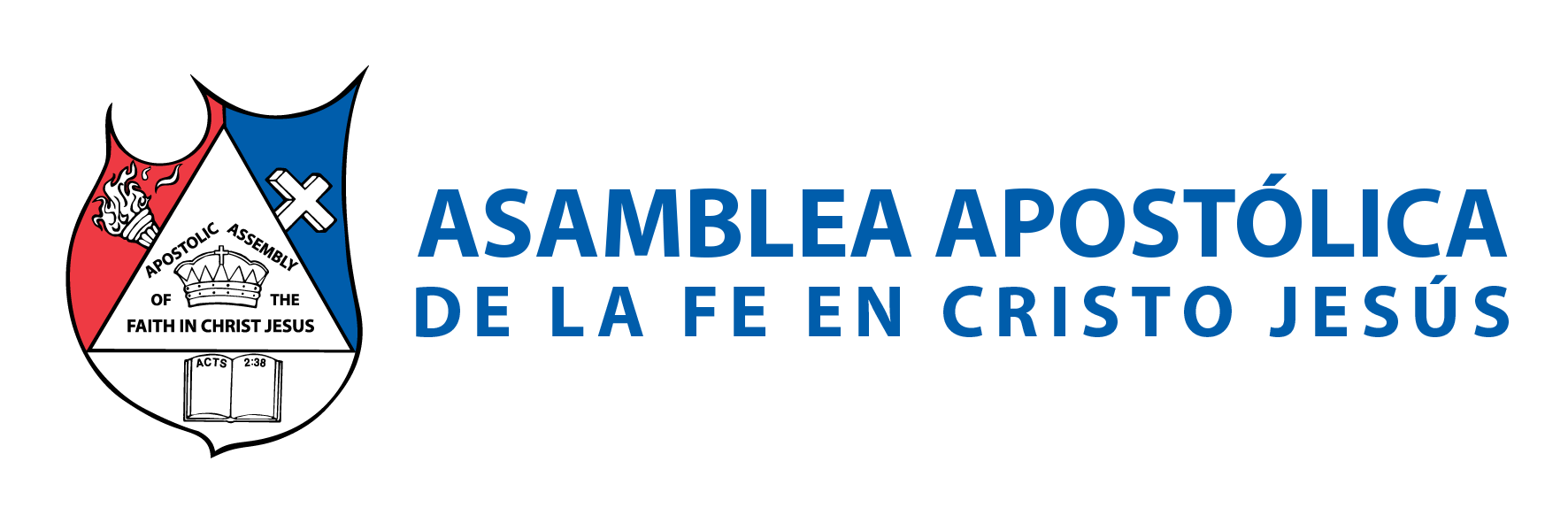 F. ORAR POR MAS OBREROS EN LAS IGLESIAS. Lucas 10:2: “Y les decía: La mies a la verdad es mucha, mas los obreros pocos; por tanto, rogad al Señor de la mies que envíe obreros a su mies”. 
G. ORAR POR LOS ENFERMOS. Santiago 5:15-16: “Y la oración de fe salvará al enfermo, y el Señor lo levantará; y si hubiere cometido pecados, le serán perdonados. Confesaos vuestras ofensas unos a otros, y orad unos por otros, para que seáis sanados. La oración eficaz del justo puede mucho”.
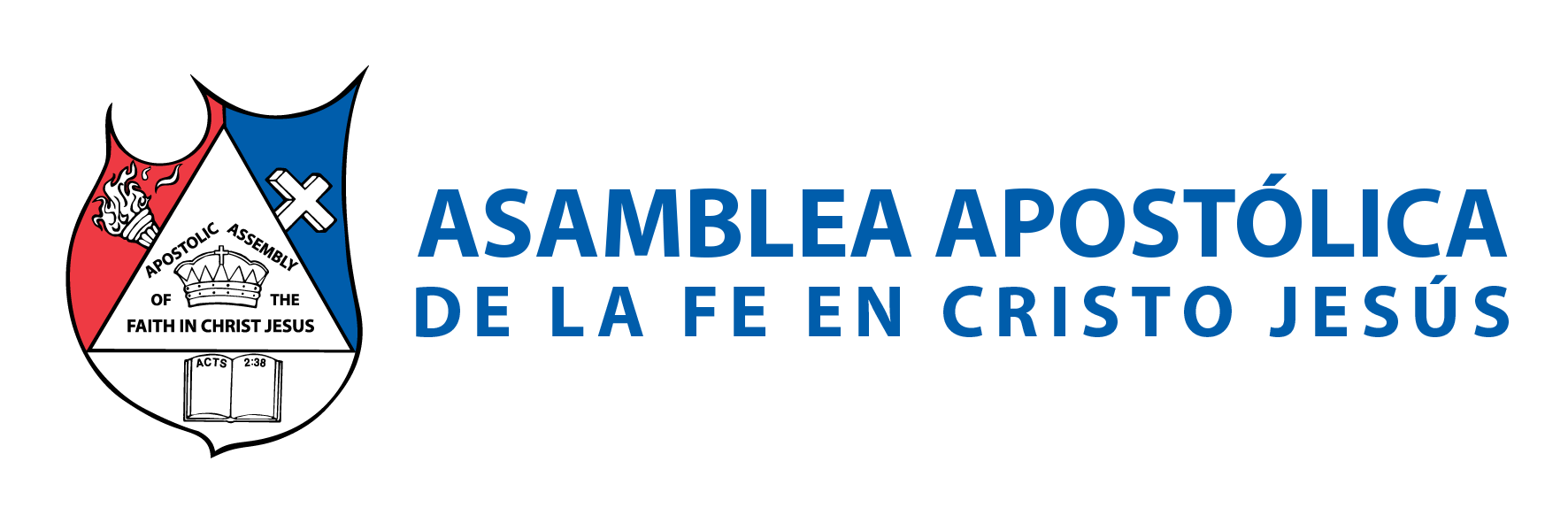 CONCLUSIÓN 
La viuda que insistió al juez injusto, logró justicia; cuanto más un hijo de Dios. Lucas 18:5-8: “sin embargo, porque esta viuda me es molesta, le haré justicia, no sea que viniendo de continuo, me agote la paciencia. Y dijo el Señor: Oíd lo que dijo el juez injusto. ¿Y acaso Dios no hará justicia a sus escogidos, que claman a él día y noche? ¿Se tardará en responderles? Os digo que pronto les hará justicia. Pero cuando venga el Hijo del Hombre, ¿hallará fe en la tierra?”.
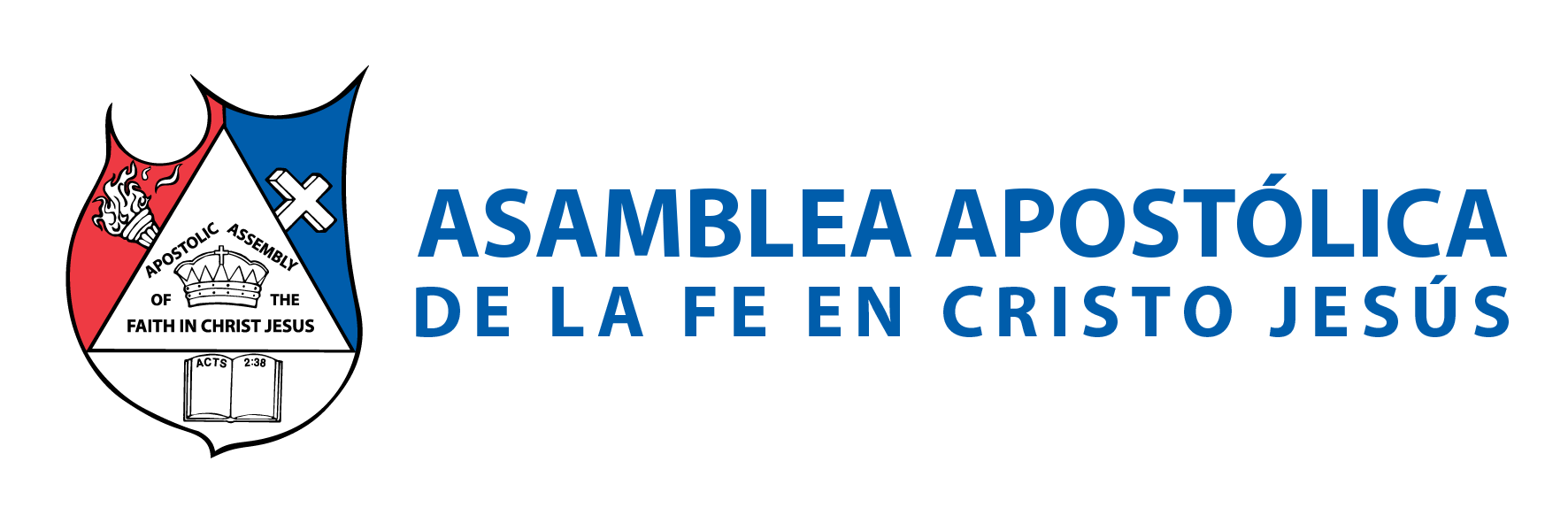 La oración debe ser perseverante, el tiempo de Dios y el nuestro no es el mismo; para nosotros un poco que no llegue o tarde la respuesta. se tiende a perder la Fe. Eso es algo que no debemos perder, porque al perderla se terminan las esperanzas de recibir contestación de parte de Dios. Hebreos 11:6: “Pero sin fe es imposible agradar a Dios; porque es necesario que el que se acerca a Dios crea que le hay, y que es galardonador de los que le buscan”.
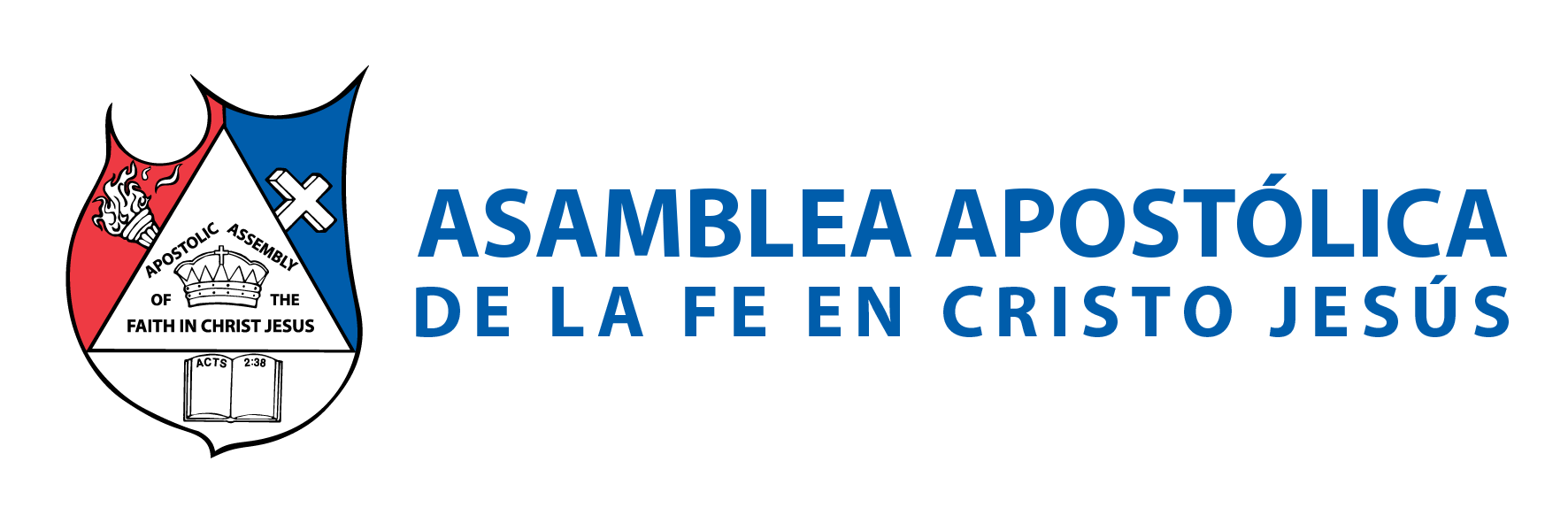